Comprometidos con el desarrollo sostenible del país
Julio 15  de 2021
Mario Pardo Bayona
Presidente Ejecutivo BBVA Colombia
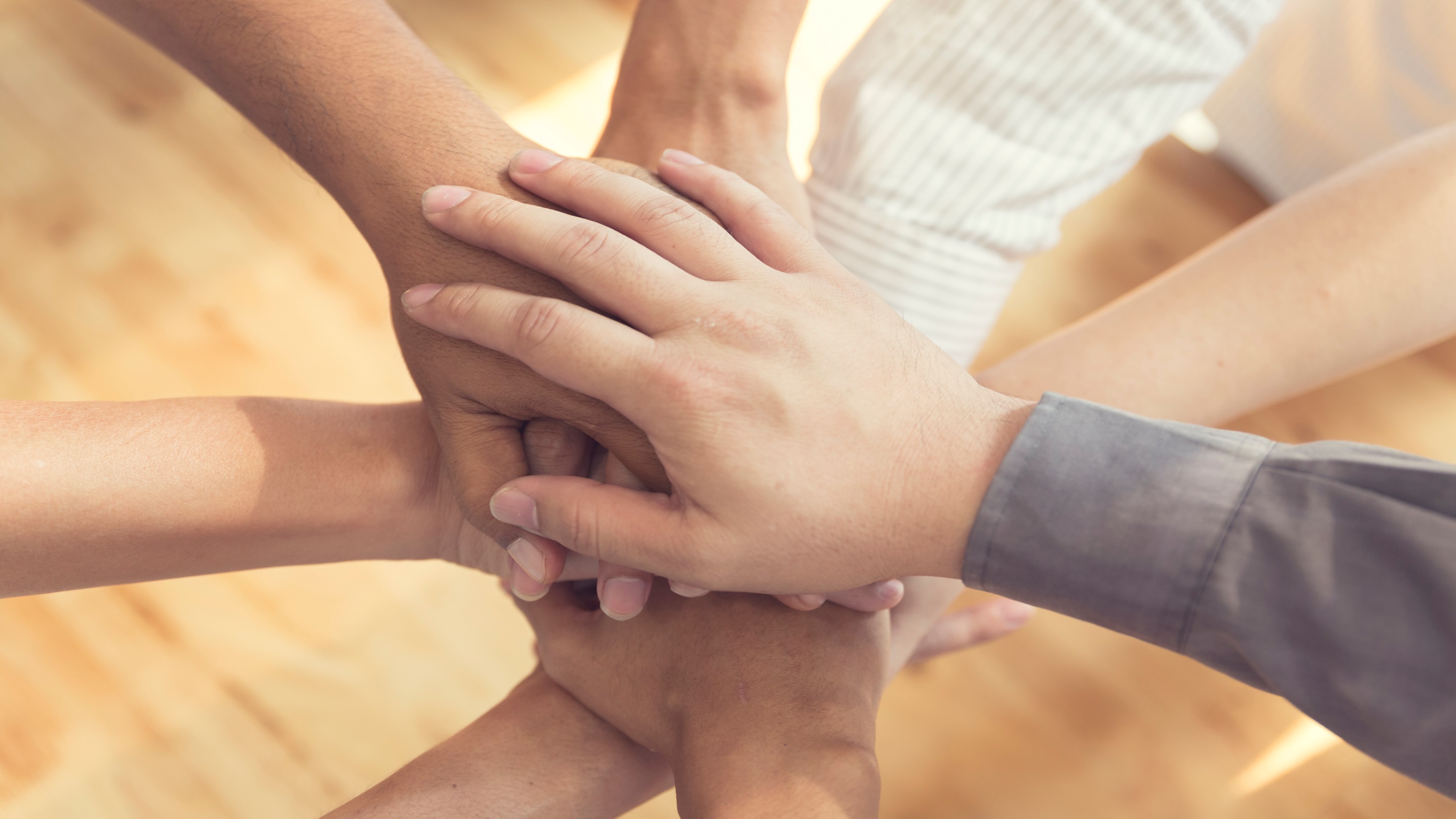 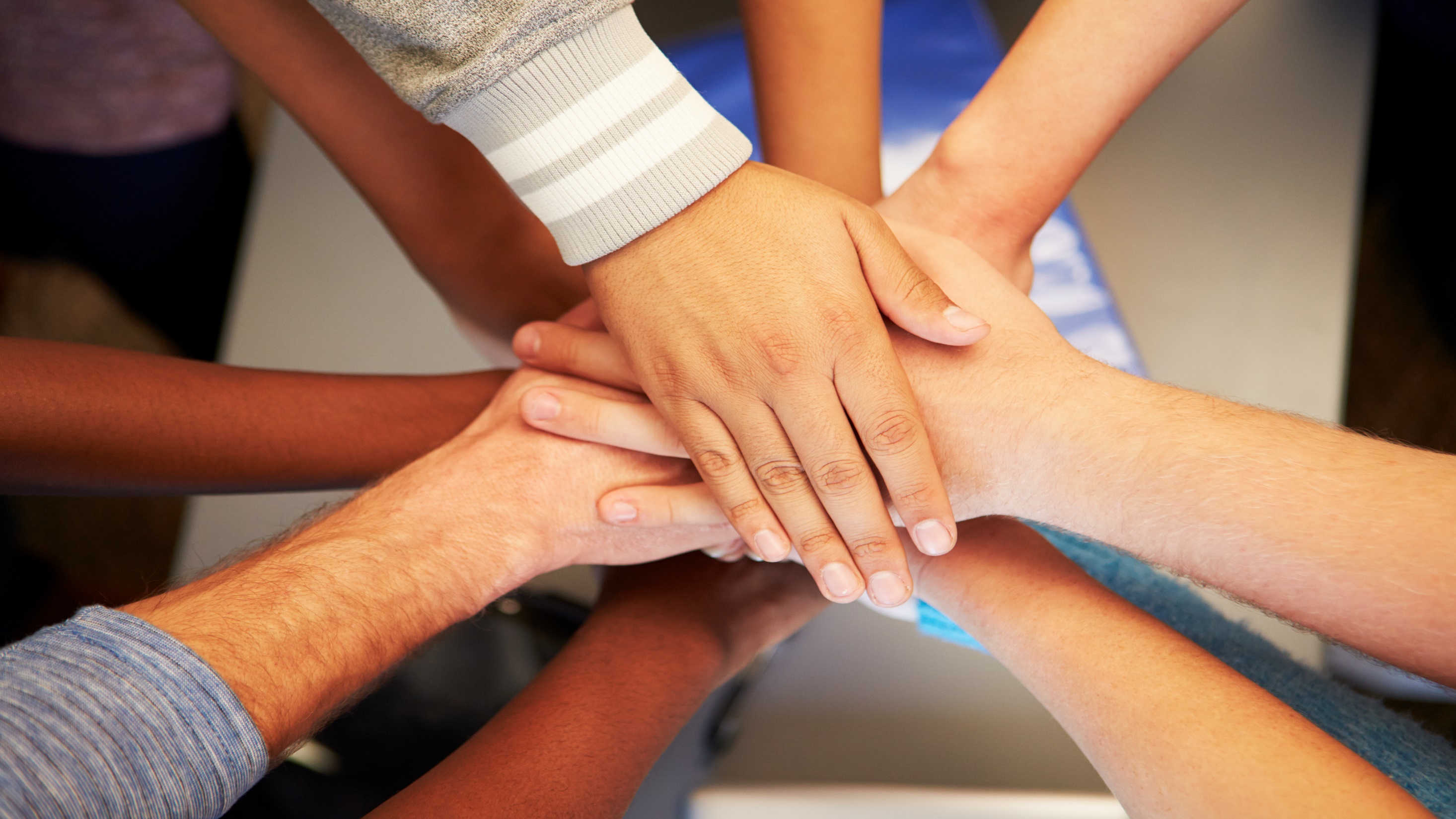 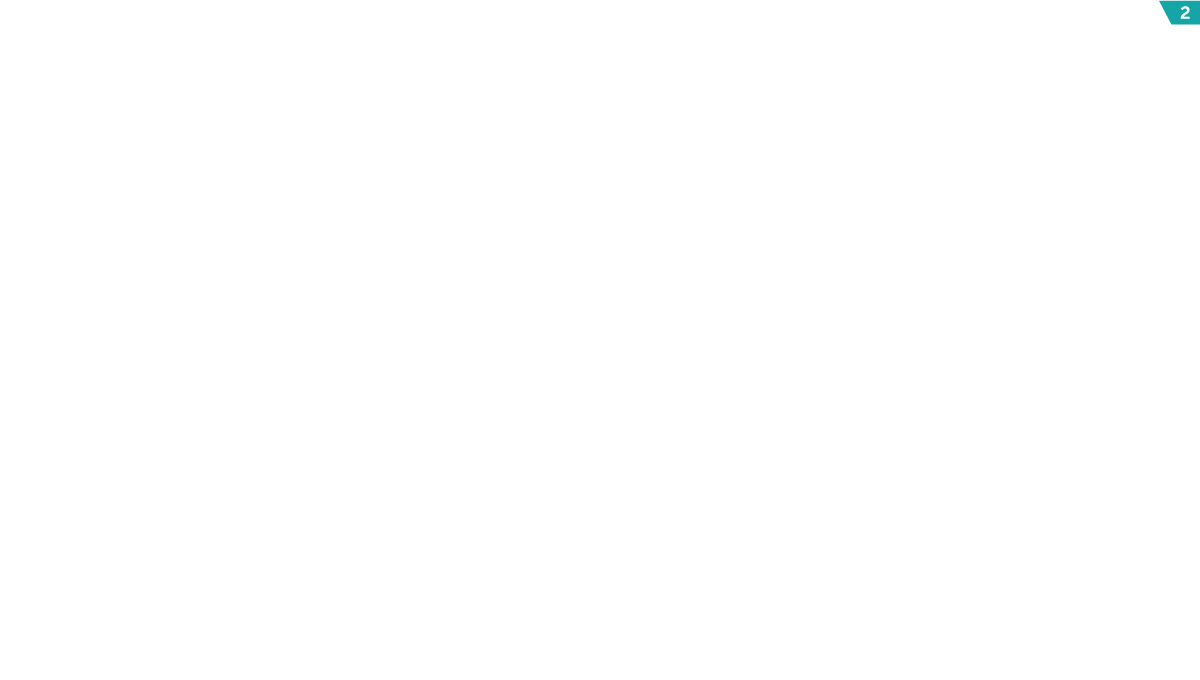 La sostenibilidad es una tarea que implica un esfuerzo colectivo y que nos beneficia a todos como sociedad
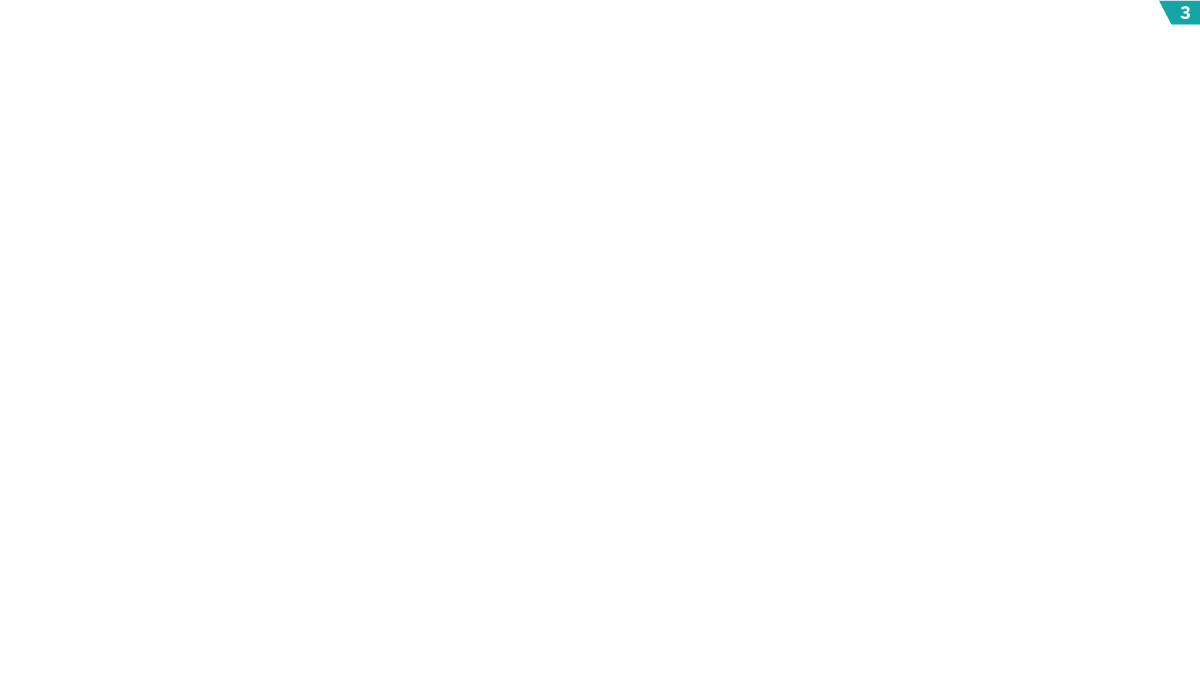 El sector empresarial del país encuentra en nosotros un aliado en la financiación sostenible
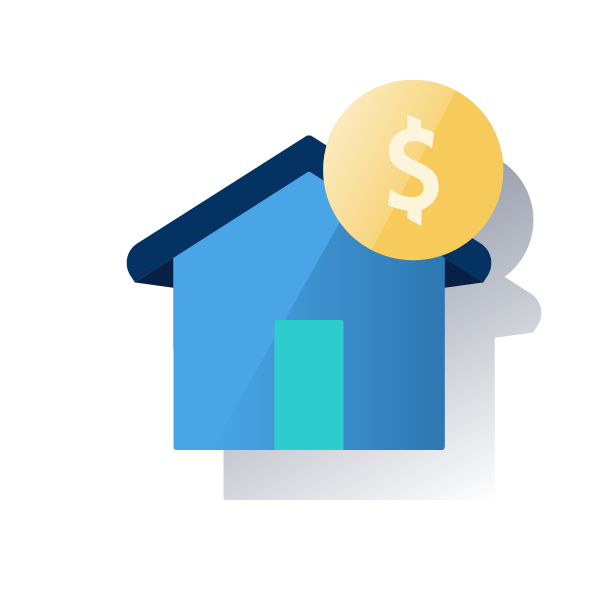 Créditos para constructores de proyectos de vivienda sostenible que cumplan indicadores como la sostenibilidad en el entorno y en la obra, eficiencia energética y en el uso del agua, entre otros
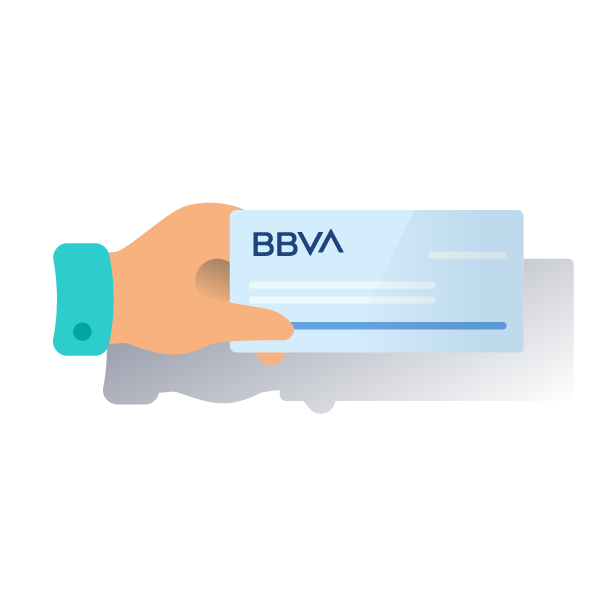 Estructuración y distribución de bonos verdes y sociales para canalizar recursos de inversores institucionales
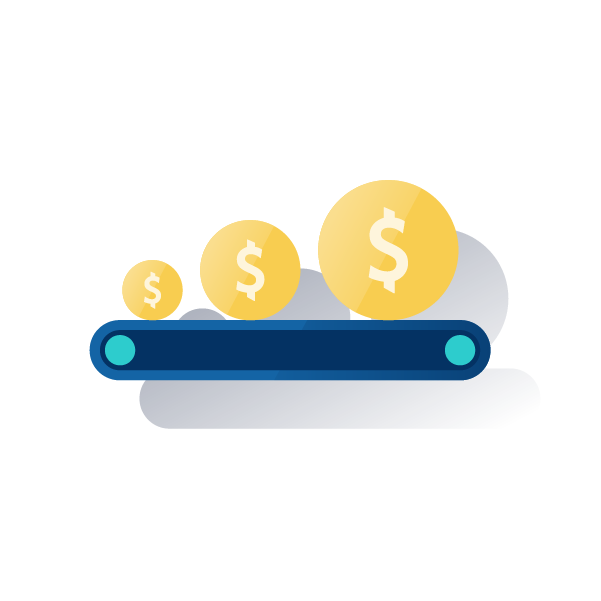 Working Capital, Confirming y Garantías para movilizar inversiones con impactos en los Objetivos de Desarrollo Sostenible (ODS)
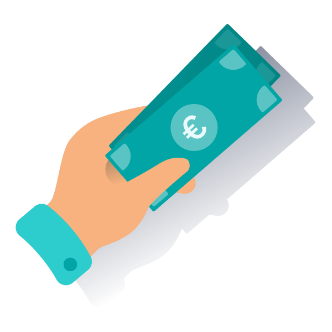 KPI/ESG Linked Loans, Leasing y Préstamos Verdes que incentivan inversiones sostenibles y la definición y ejecución de KPIs de impacto sostenible en las empresas
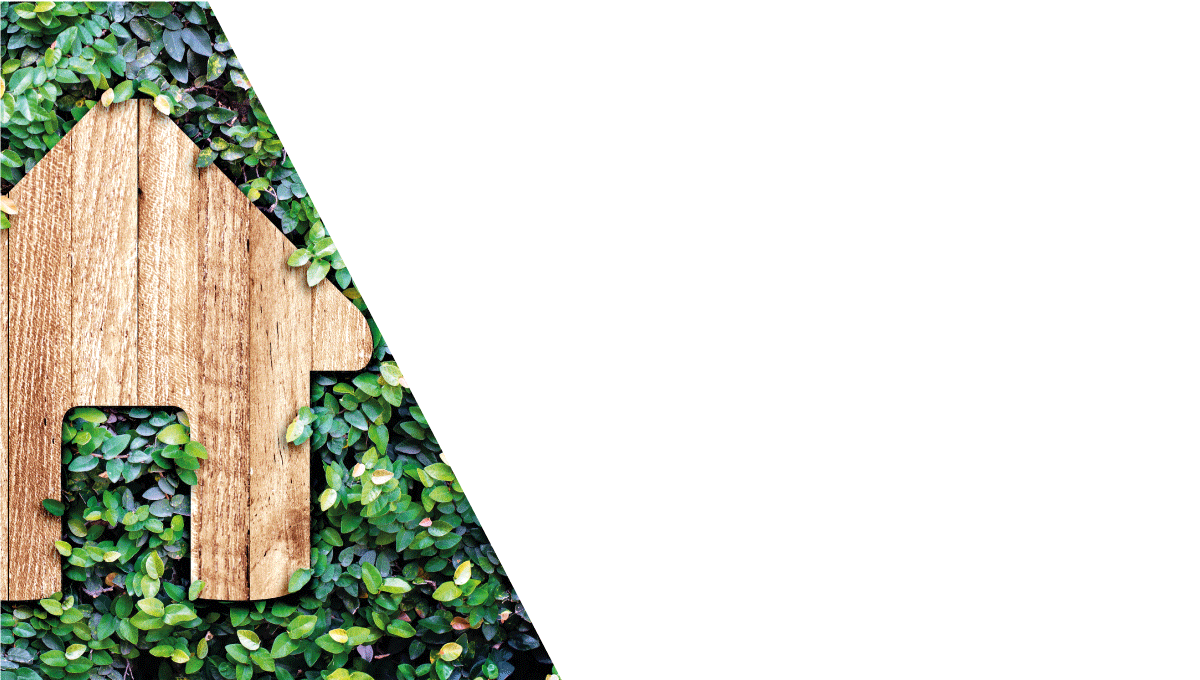 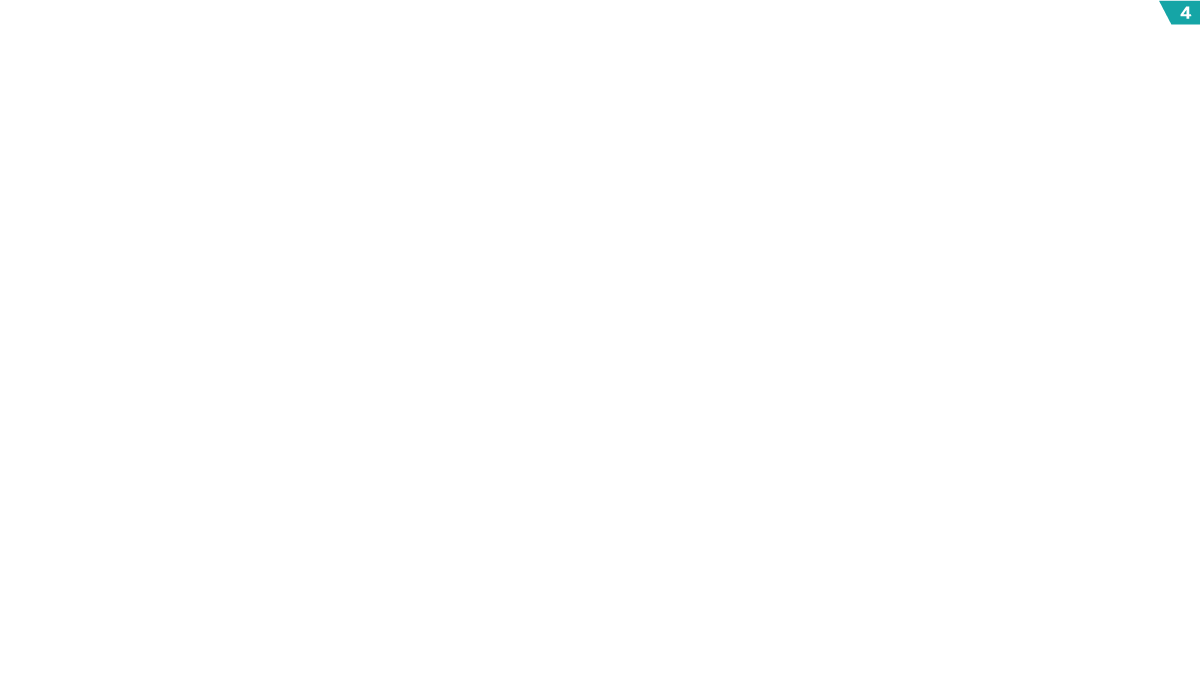 Consumidores tienen opciones de ahorro y tasas bajas con productos verdes
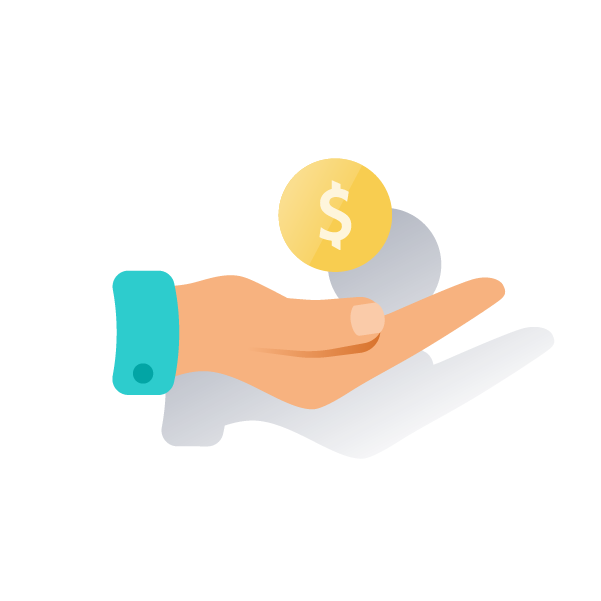 Créditos para adquisición de vivienda en proyectos certificados como sostenibles
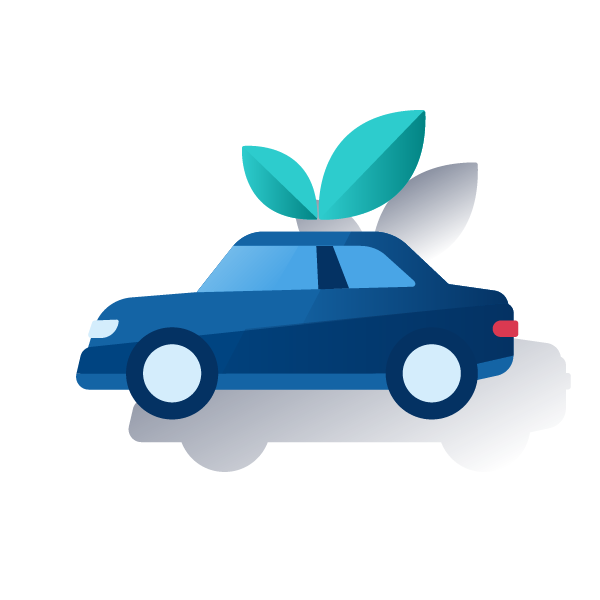 Préstamos para la compra de carros híbridos y eléctricos
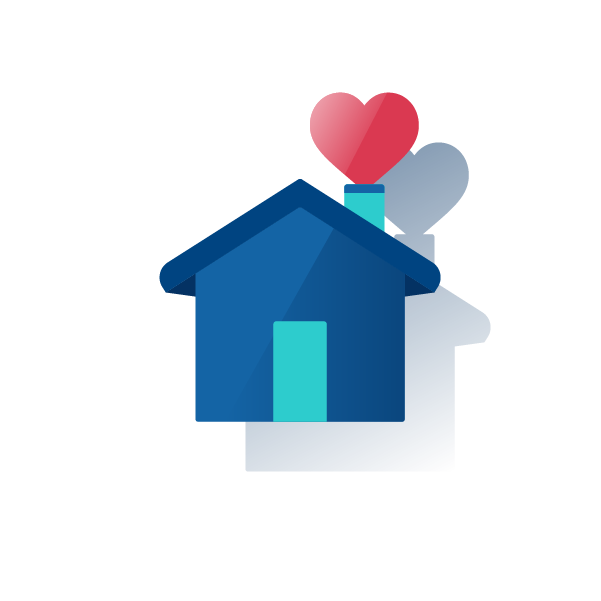 Financiación a través del leasing habitacional sostenible
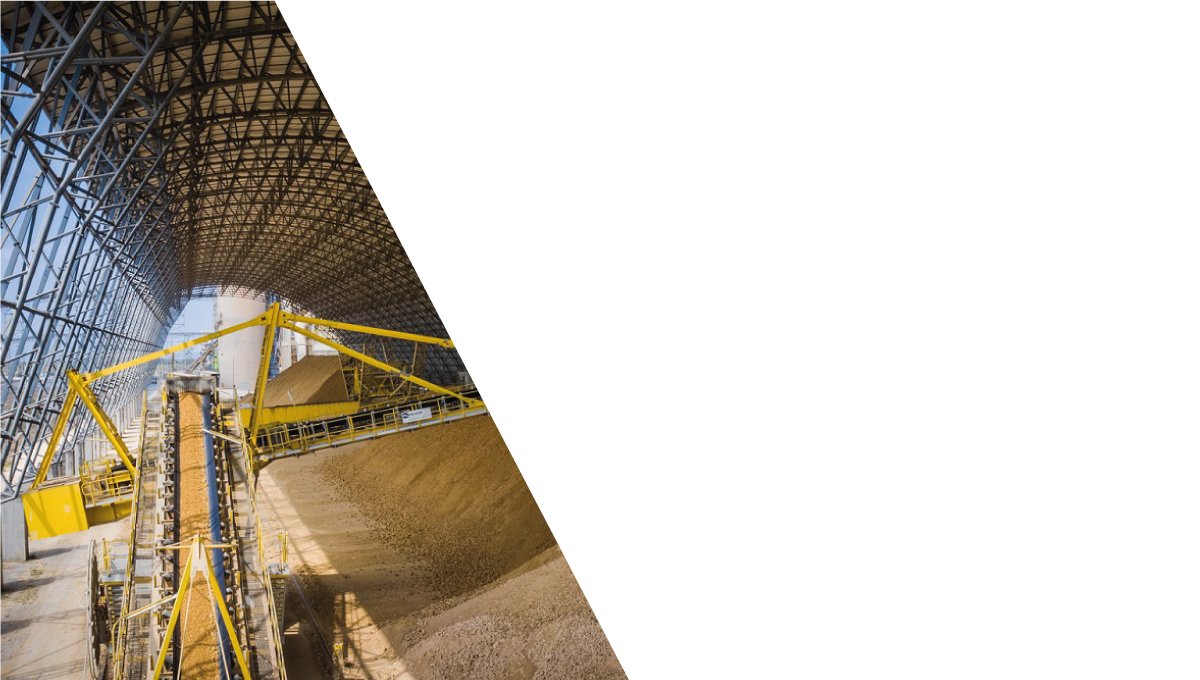 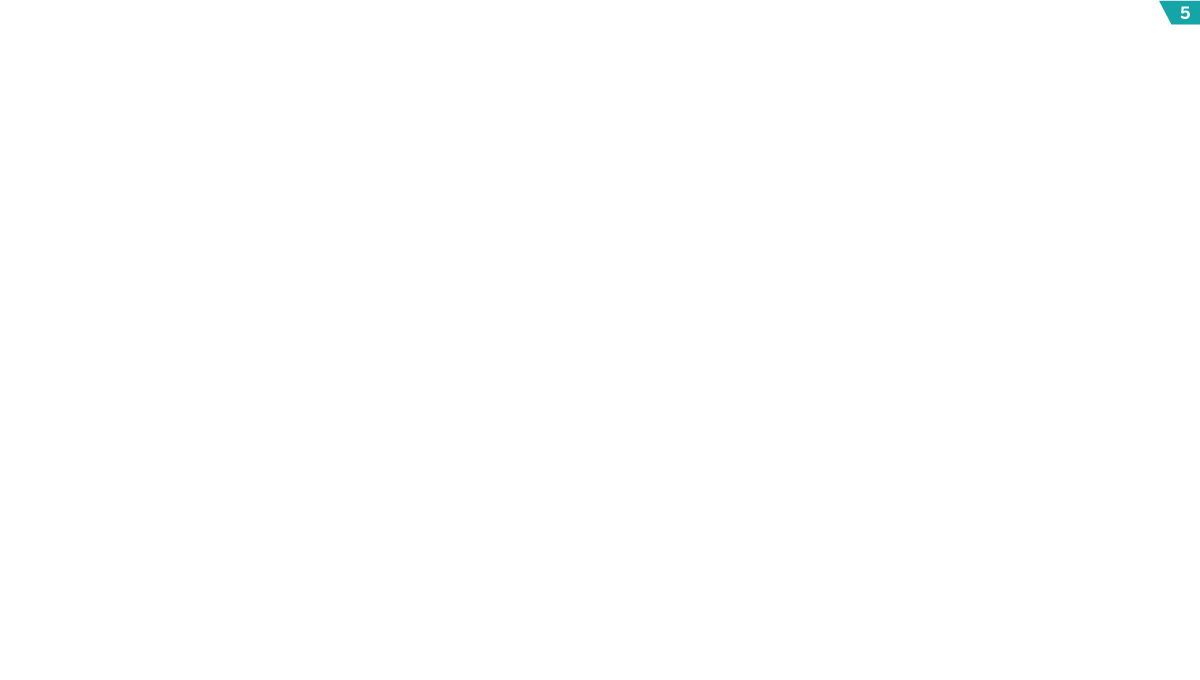 Finalizamos el primer semestre del año con +1 billón de pesos en operaciones sostenibles
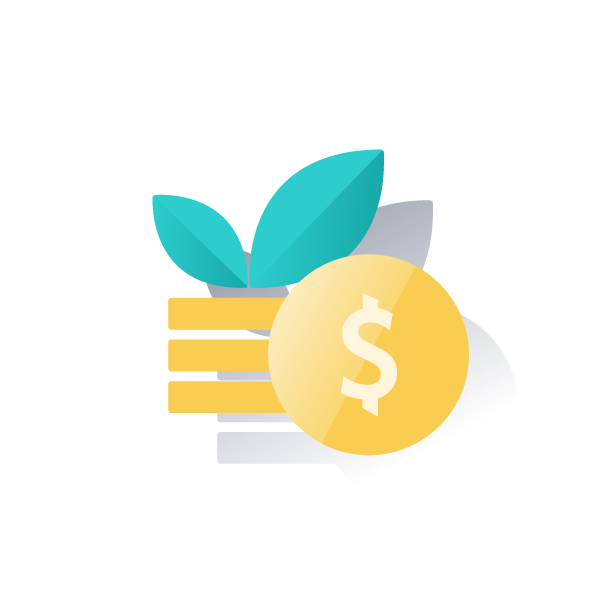 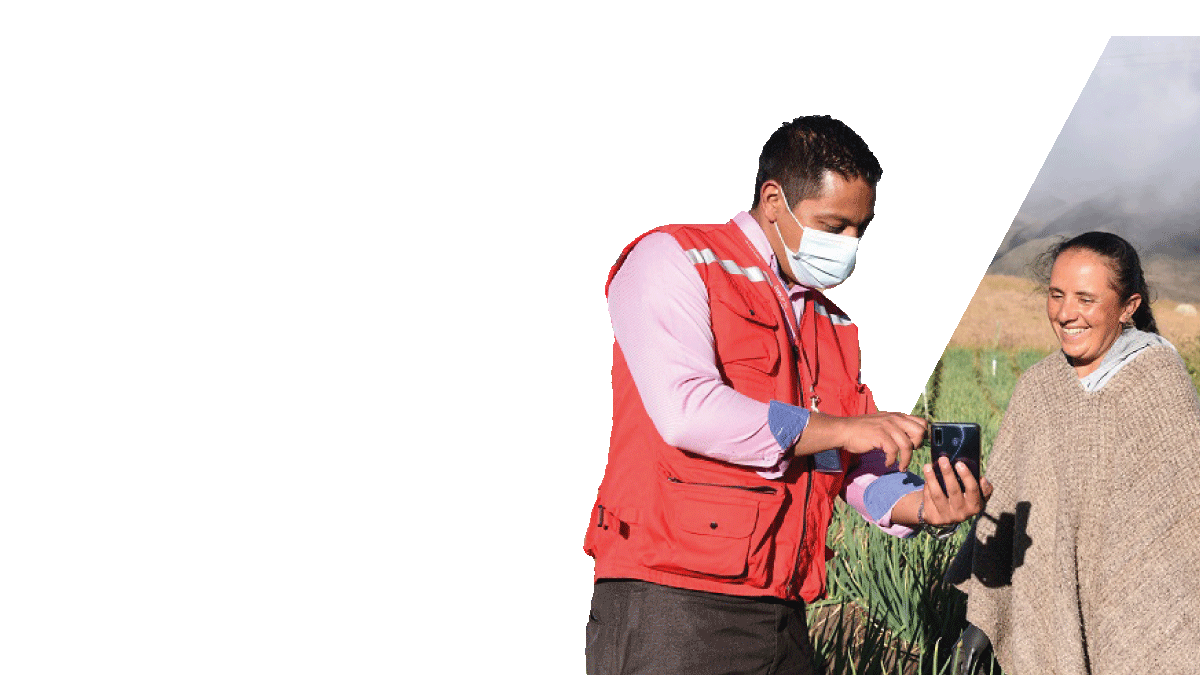 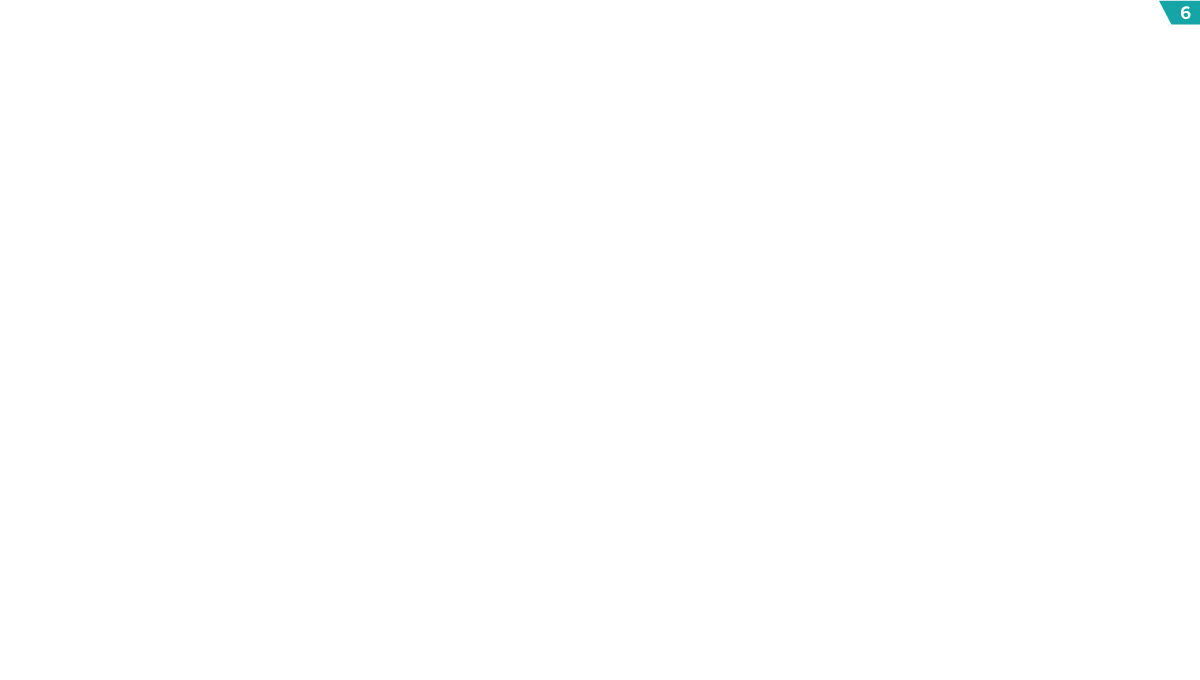 Apoyamos a Bancamía en su objetivo de financiar a las mujeres microempresarias de Colombia
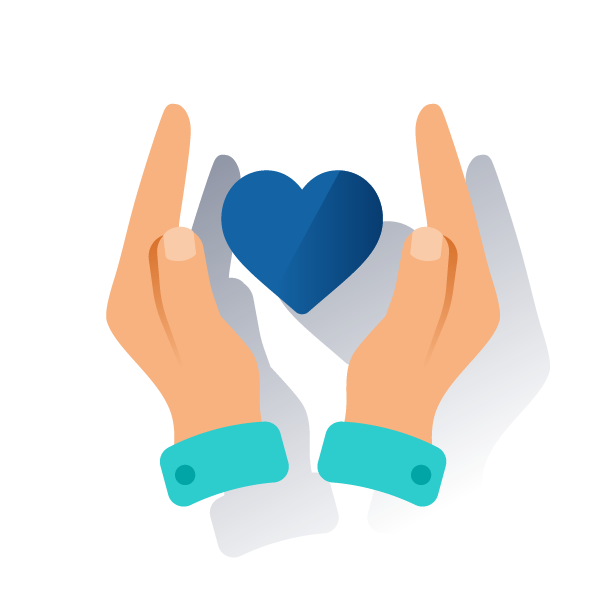 Garantizamos y estructuramos la emisión de los primeros bonos sociales de equidad de género colocados por la entidad 
$120.541 millones
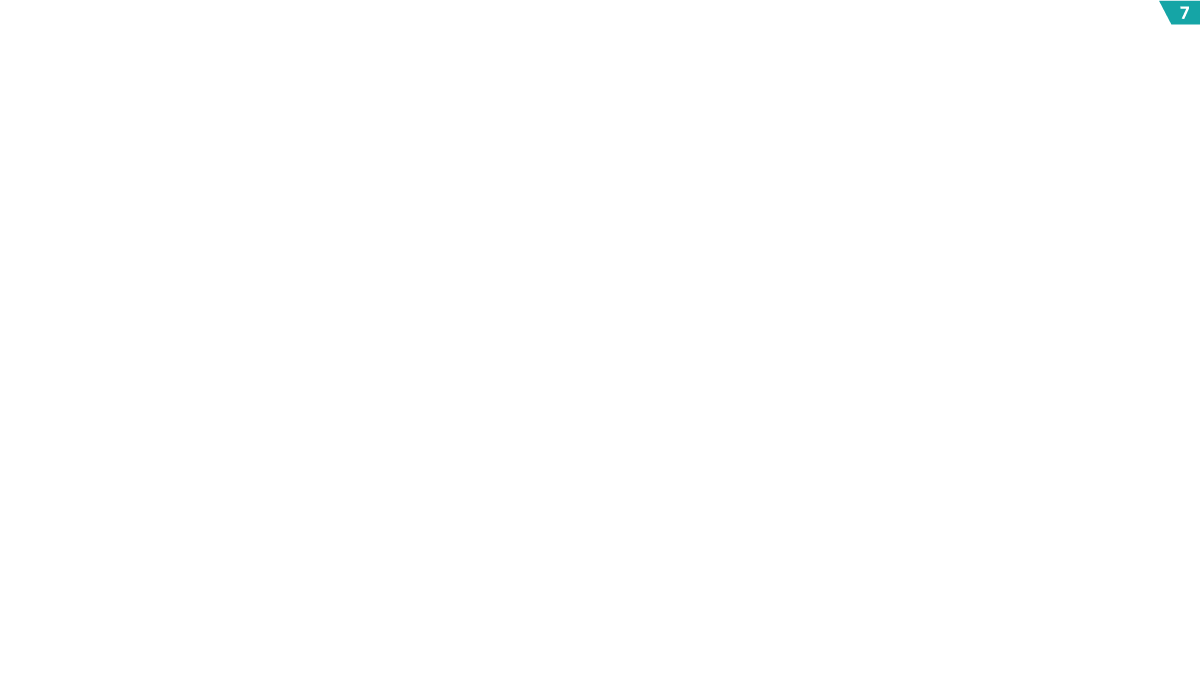 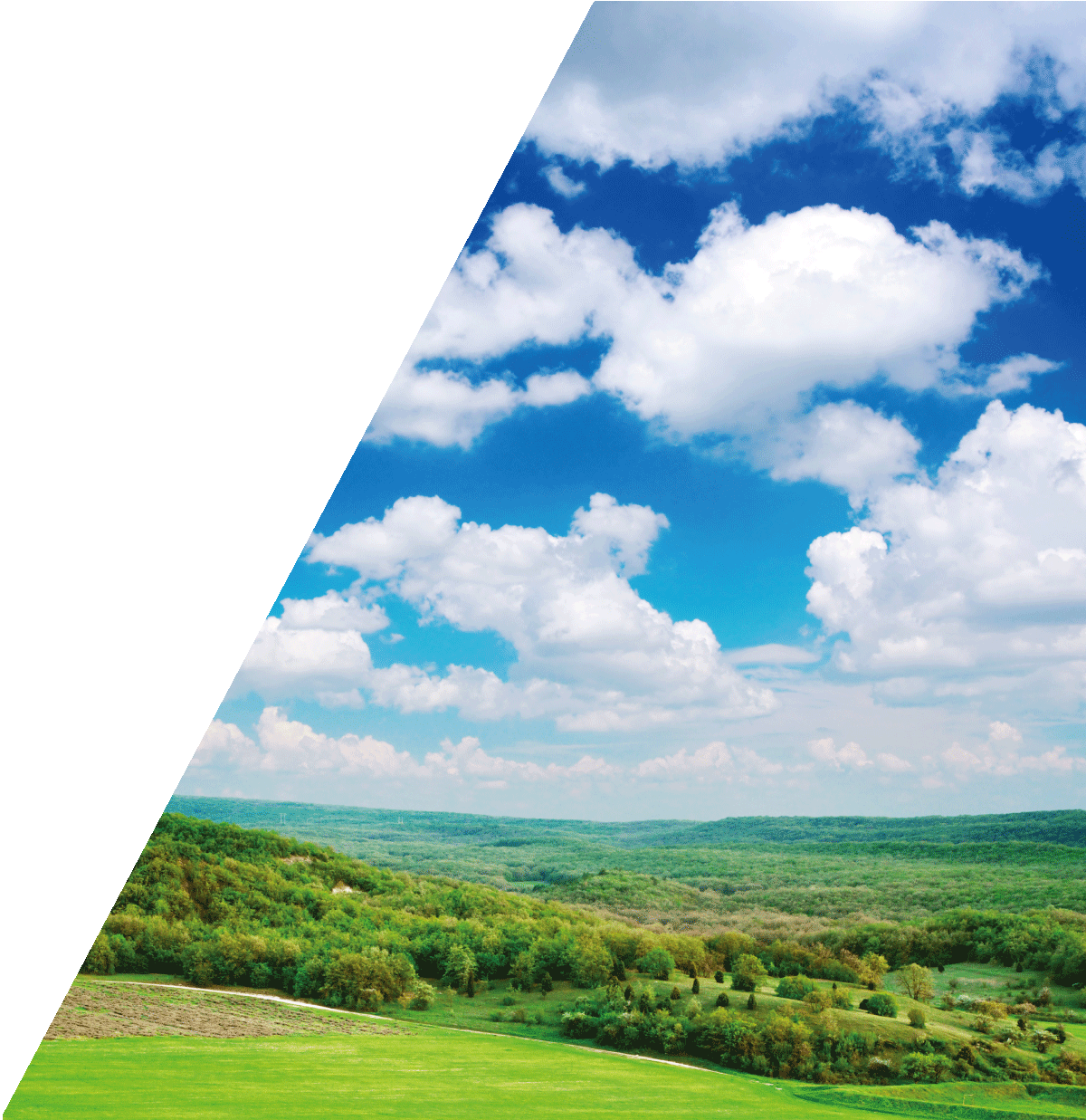 Recibimos la certificación como neutros en carbono en Colombia
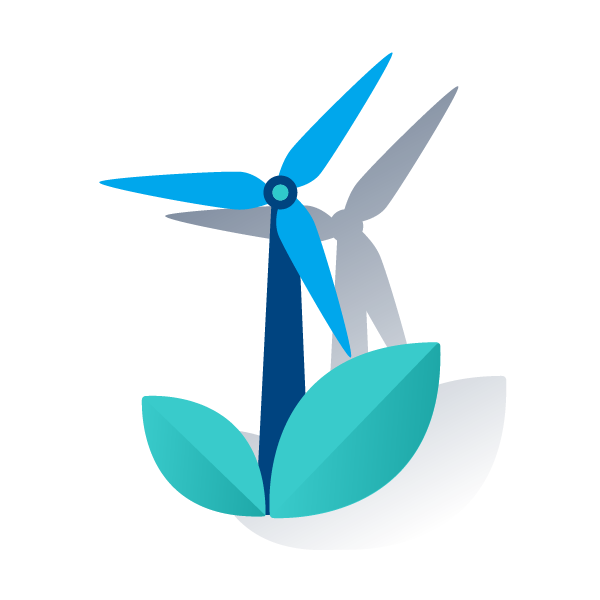 Reducimos 65% de nuestras emisiones de CO2 por ocupante

Compensamos +3.200 toneladas de CO2 en 2020
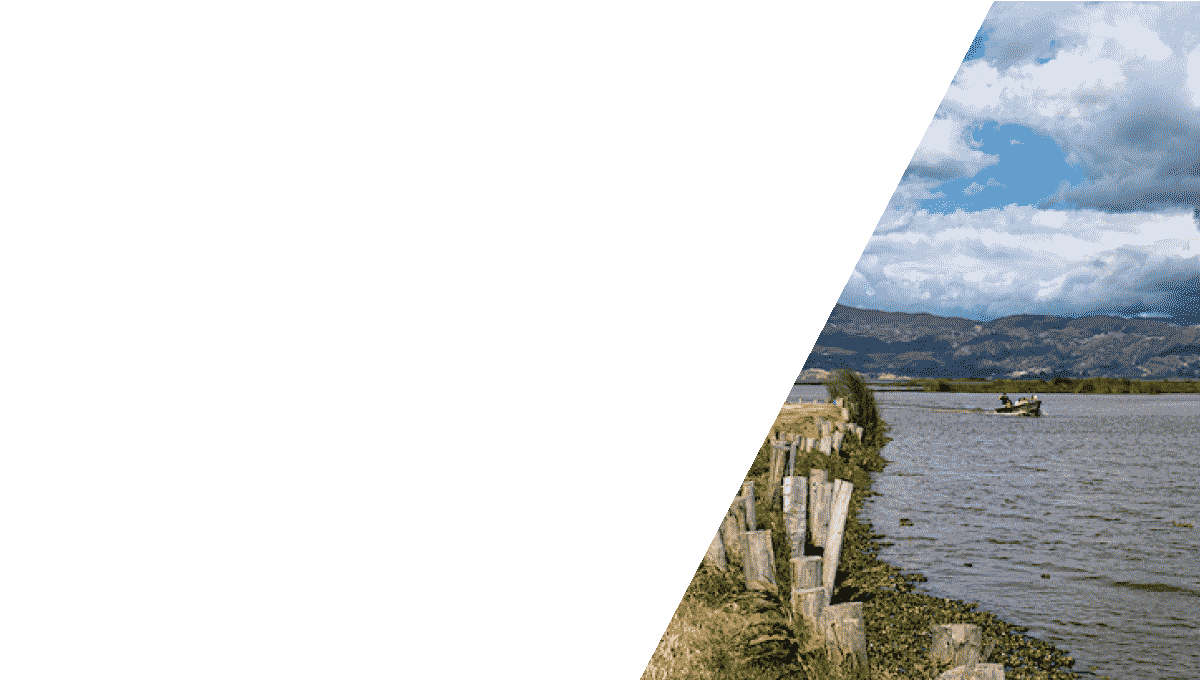 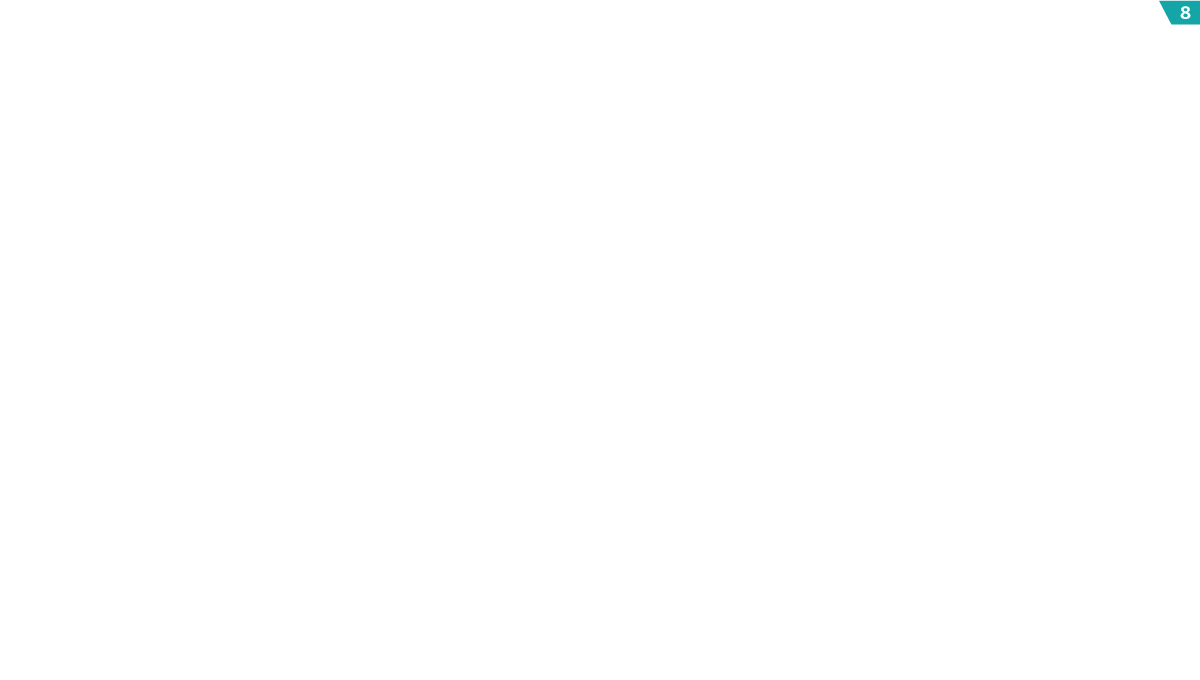 Financiamos la recuperación de la Laguna de Fúquene
Préstamo por 90.000 millones de pesos, destinado a la Corporación Autónoma Regional de Cundinamarca (CAR)
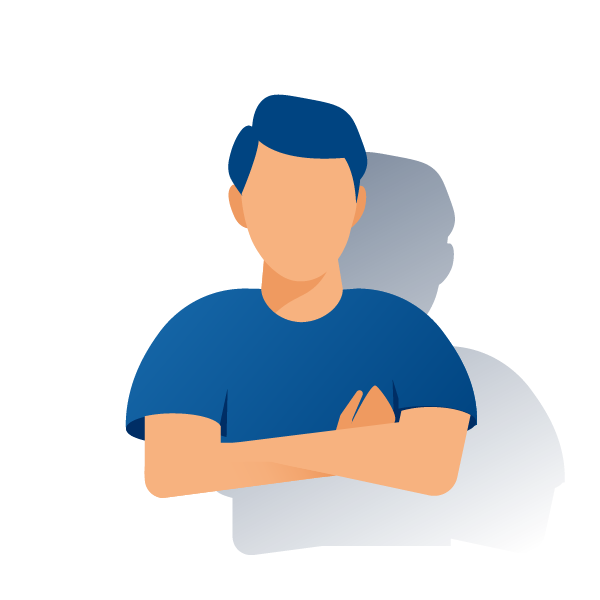 650.000 
habitantes bene­ficiados
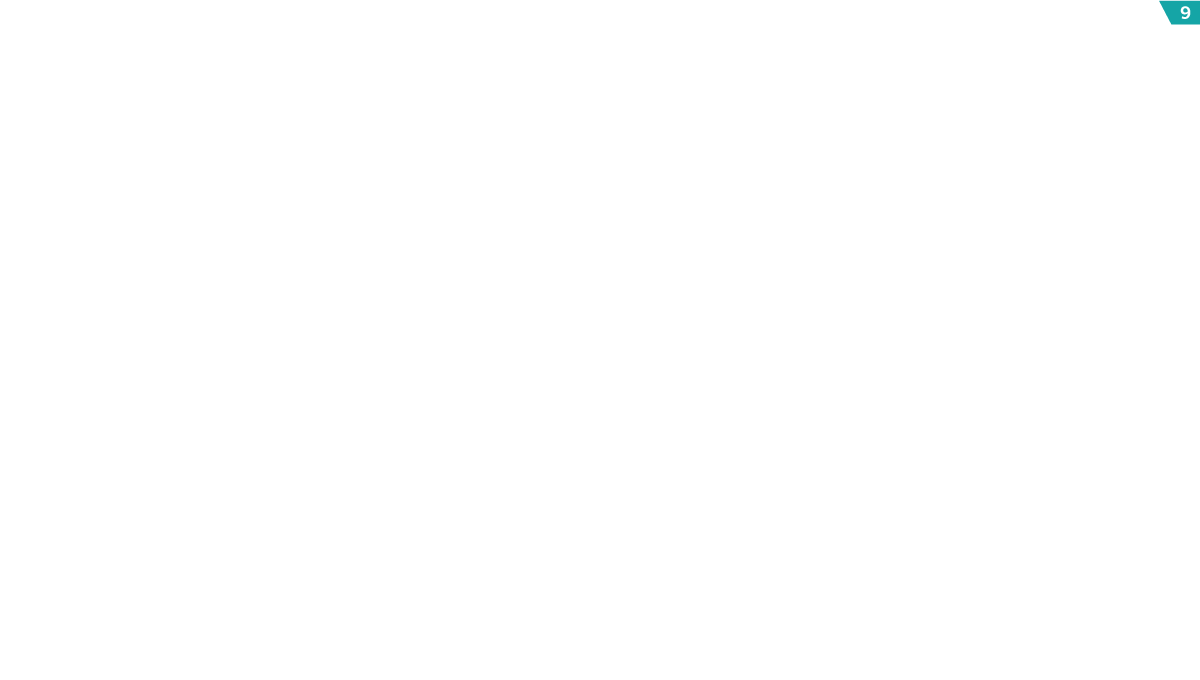 Hemos contribuido a la restauración forestal de los bosques nacionales
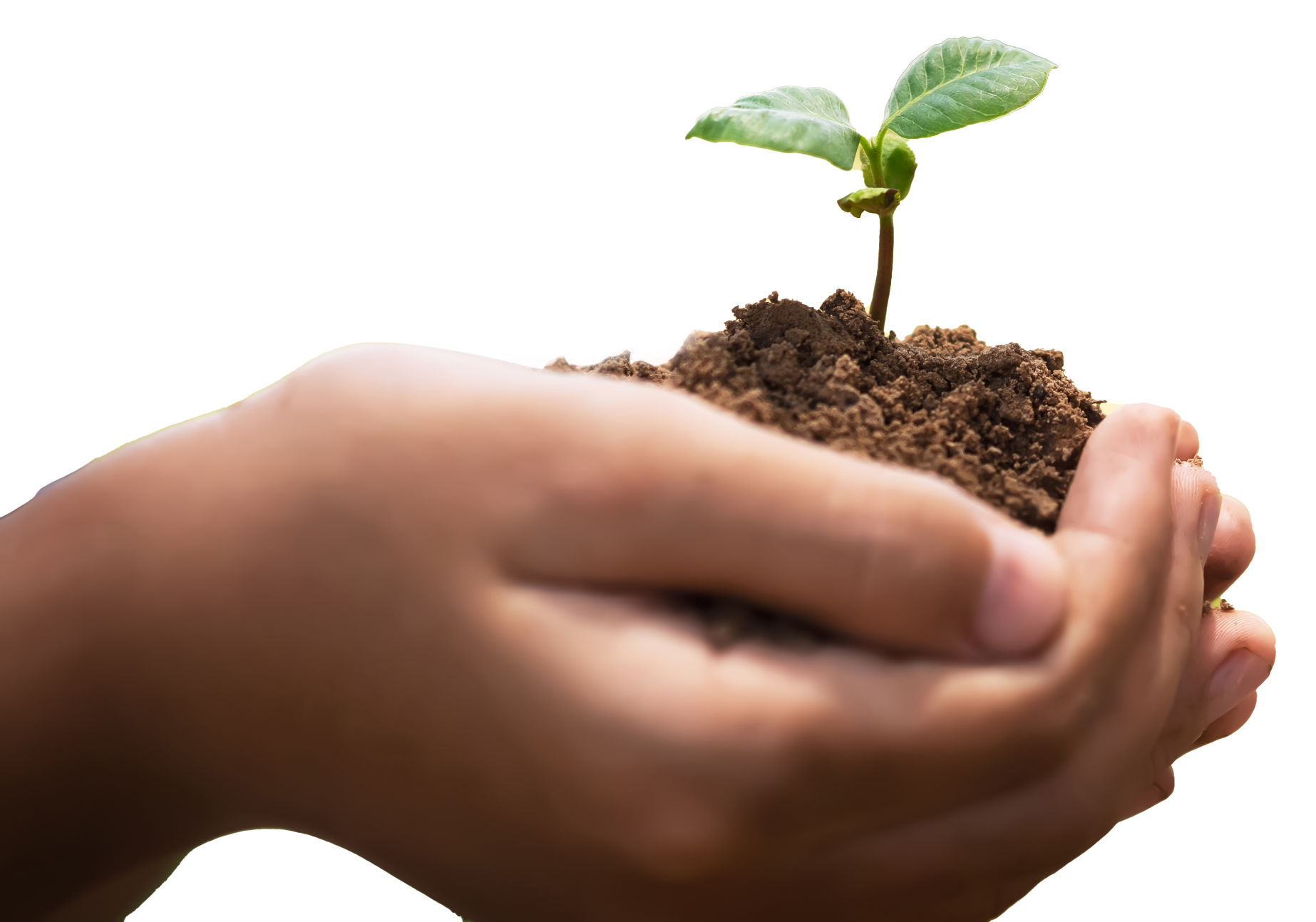 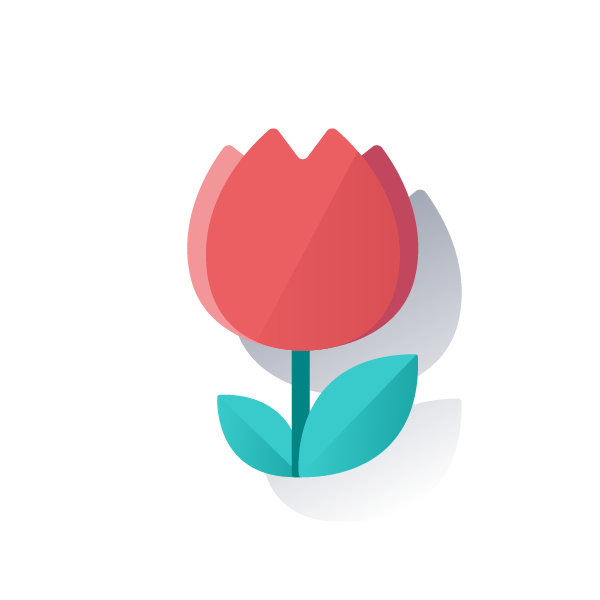 Sembramos + de 5.200 árboles en los últimos 10 años
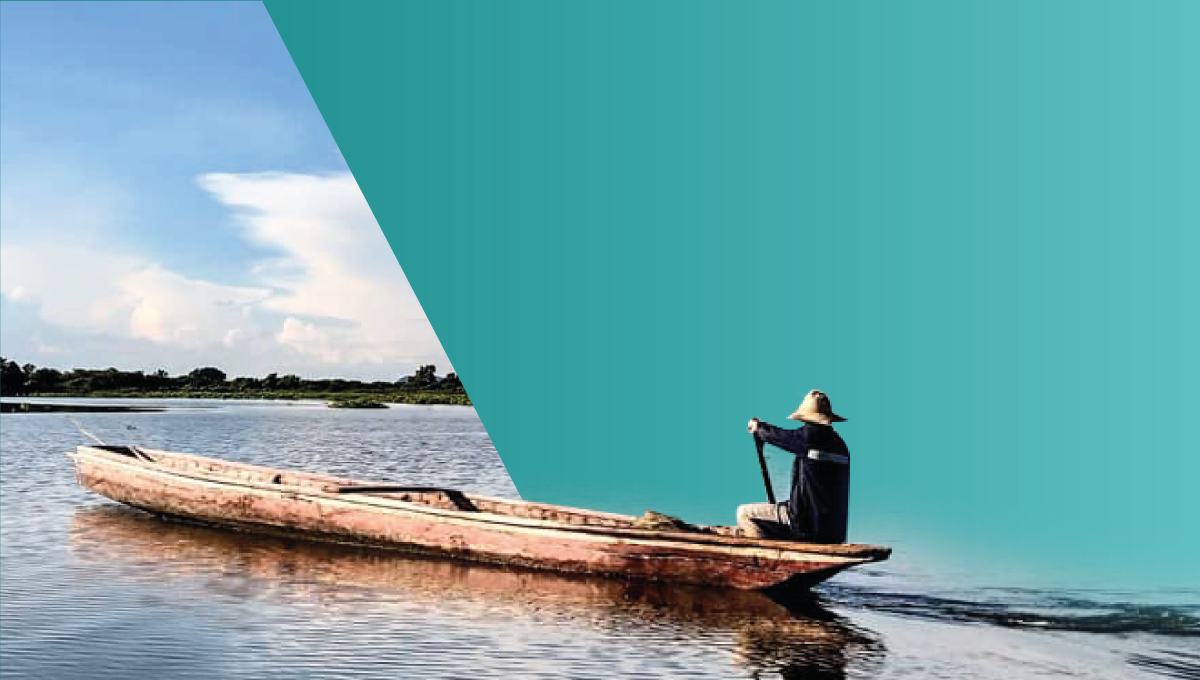 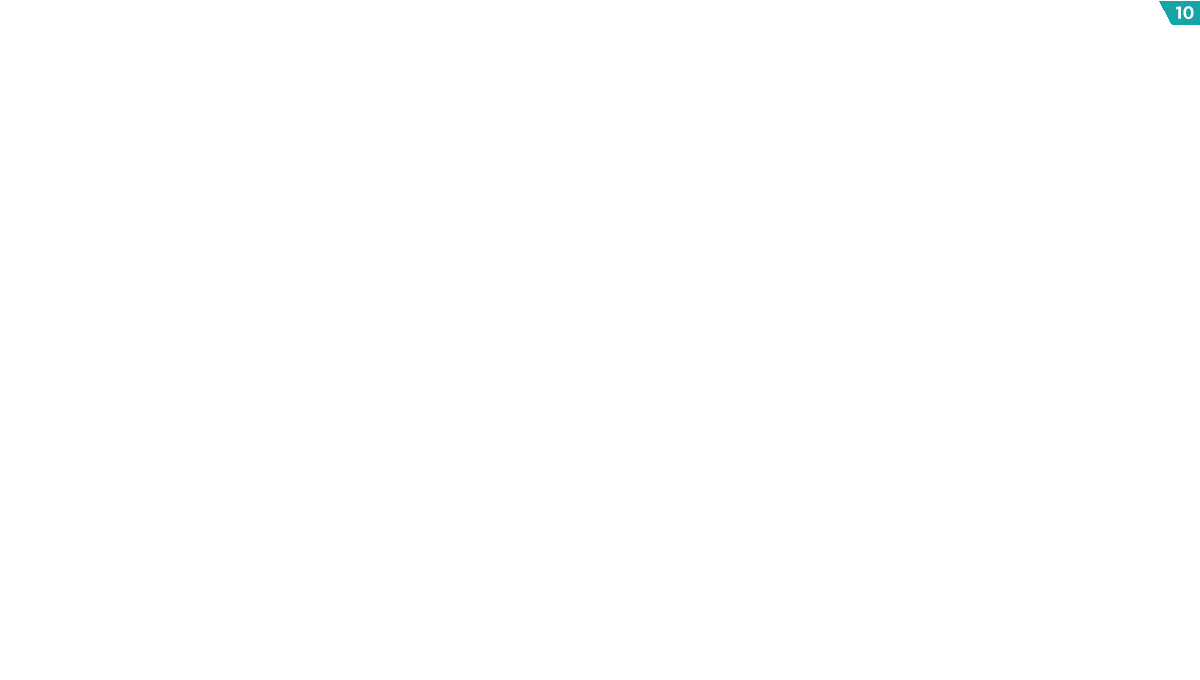 Apoyamos la recuperación de Ciénaga de Zapatosa en el Cesar
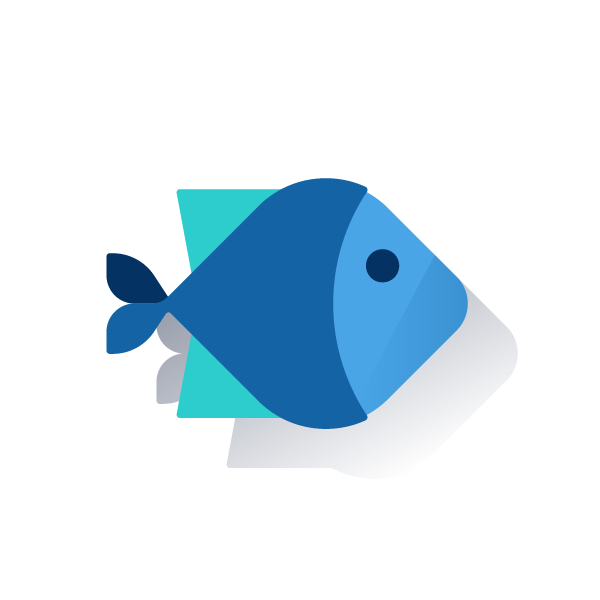 Alianza con Fundación Alma para la recuperación de los bosques que rodean la Ciénaga y desarrollo de proyectos productivos con comunidades de la zona
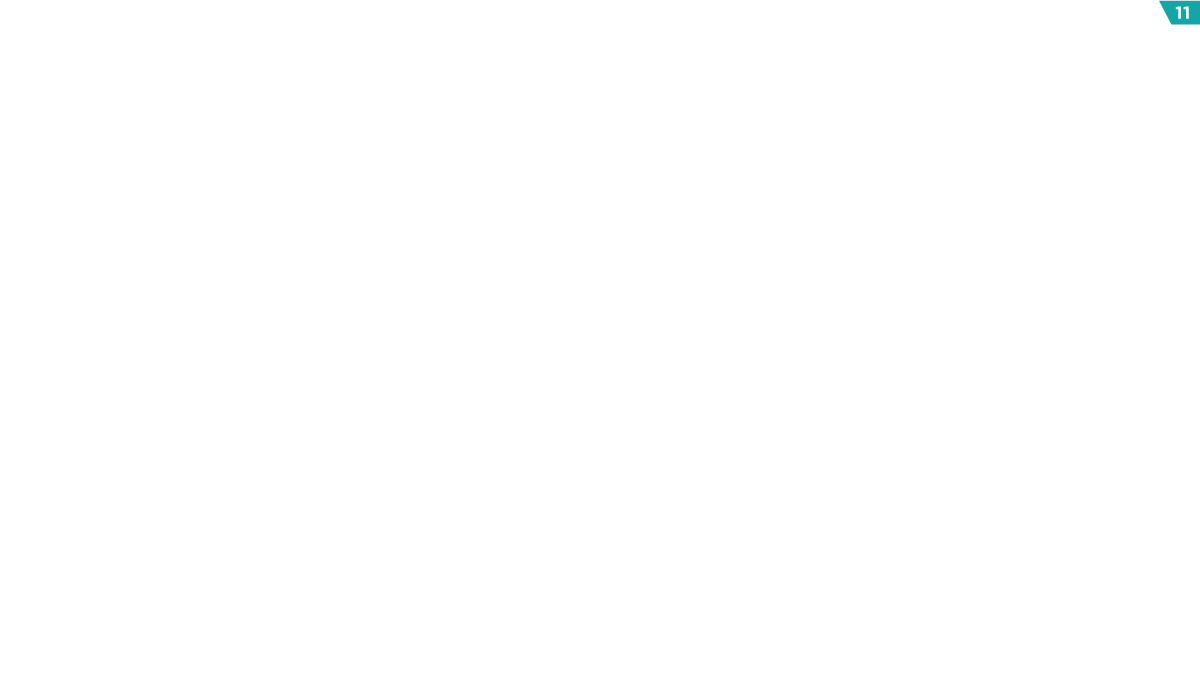 Vemos importantes avances y grandes retos por delante
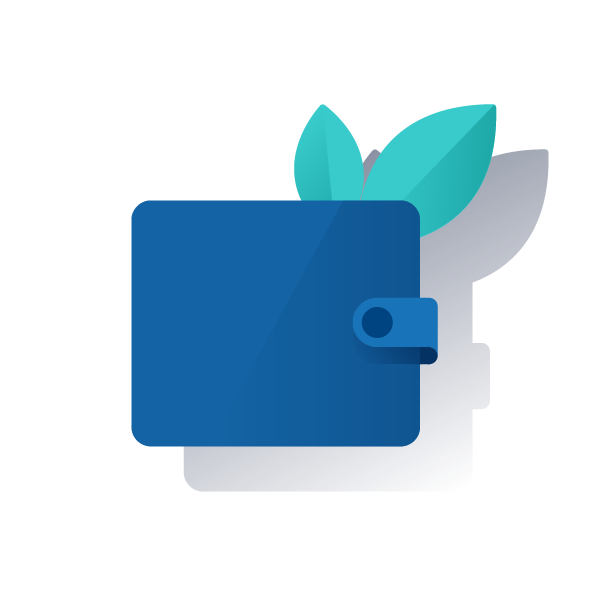 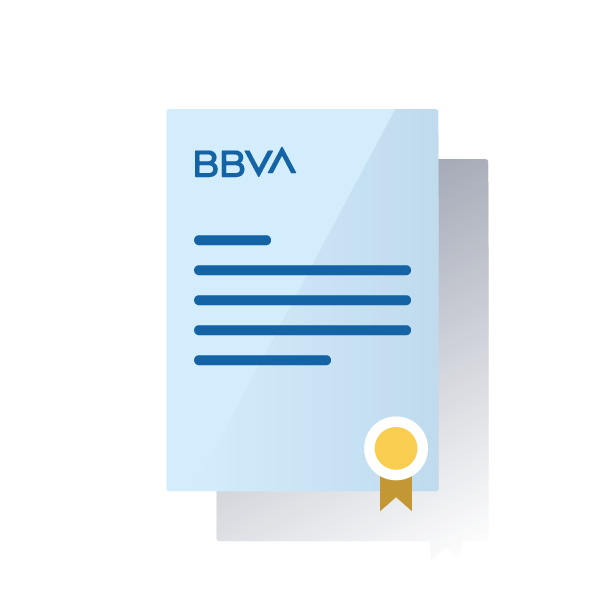 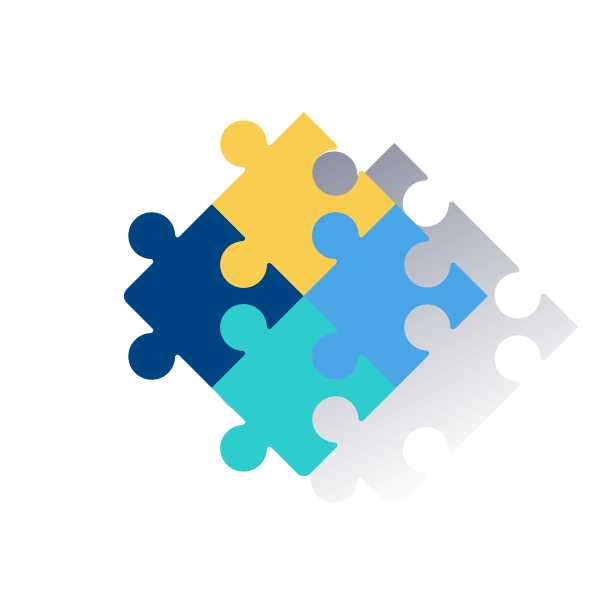 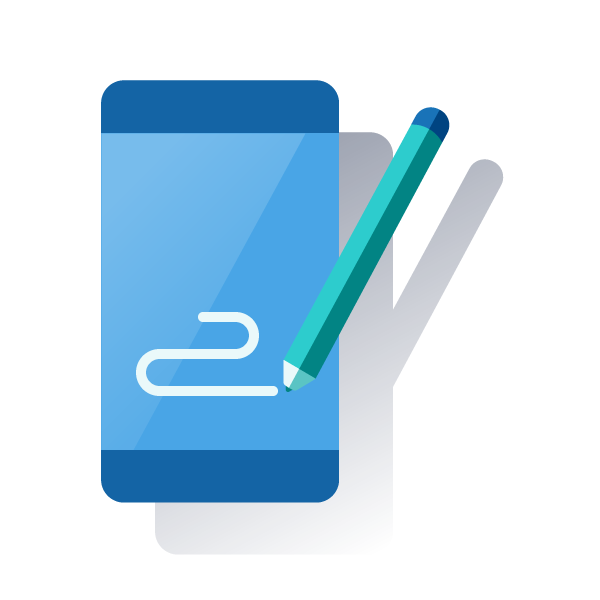 Implementación de reducciones progresivas de exposición por parte de la banca en algunos sectores
Riesgos de Green y Socialwashing
Acelerar el cambio en los patrones de consumo y transición a negocios más sostenibles
Agenda regulatoria y alineación institucional
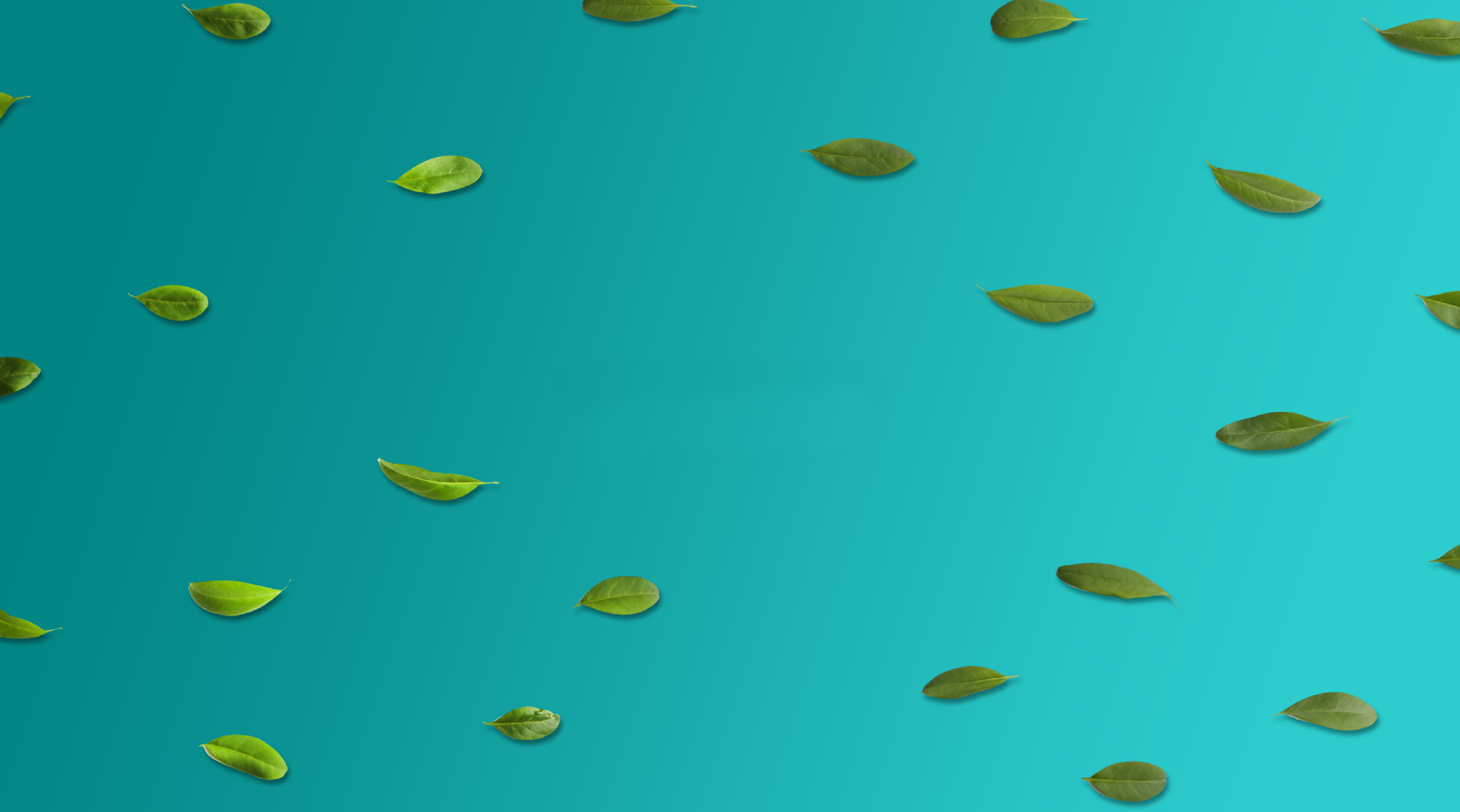 Gracias